19-year-old soccer player athletic pubalgia
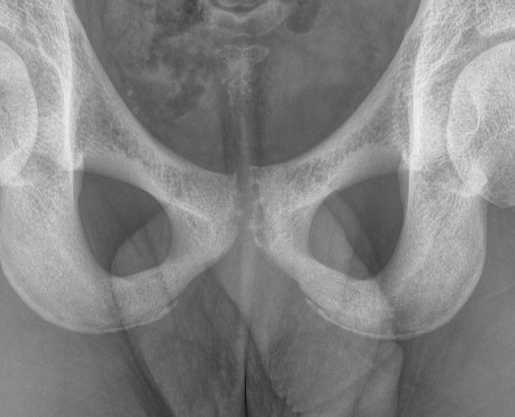 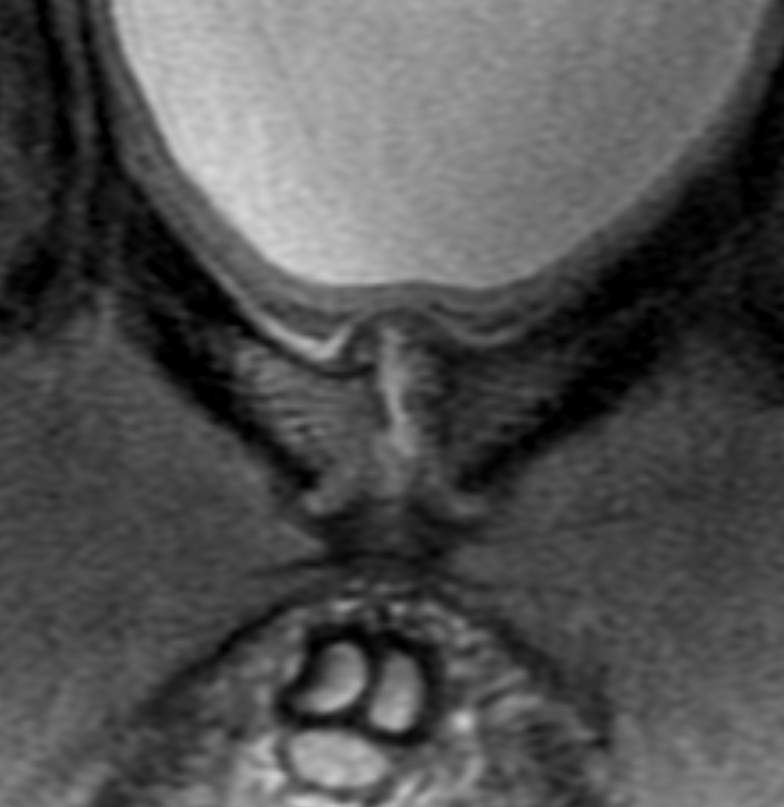 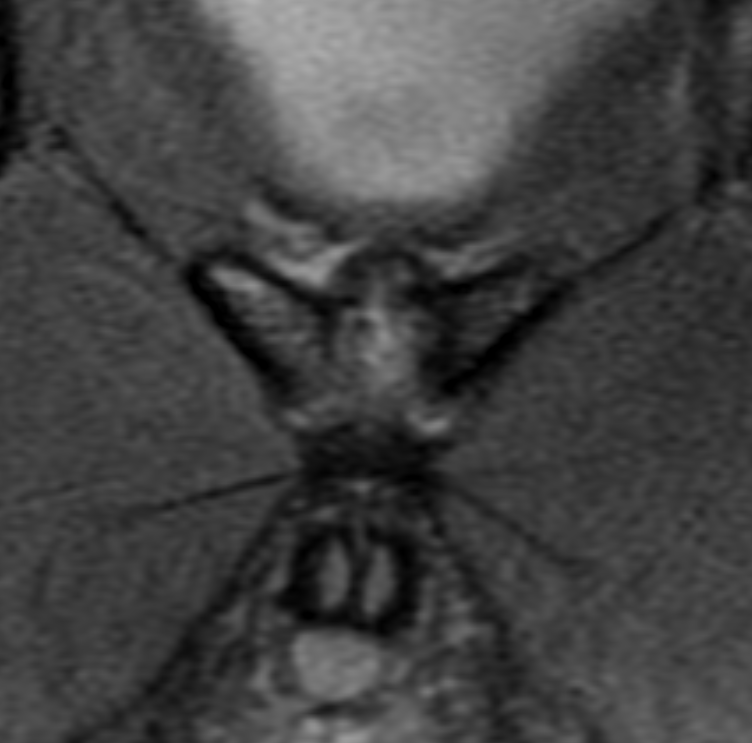 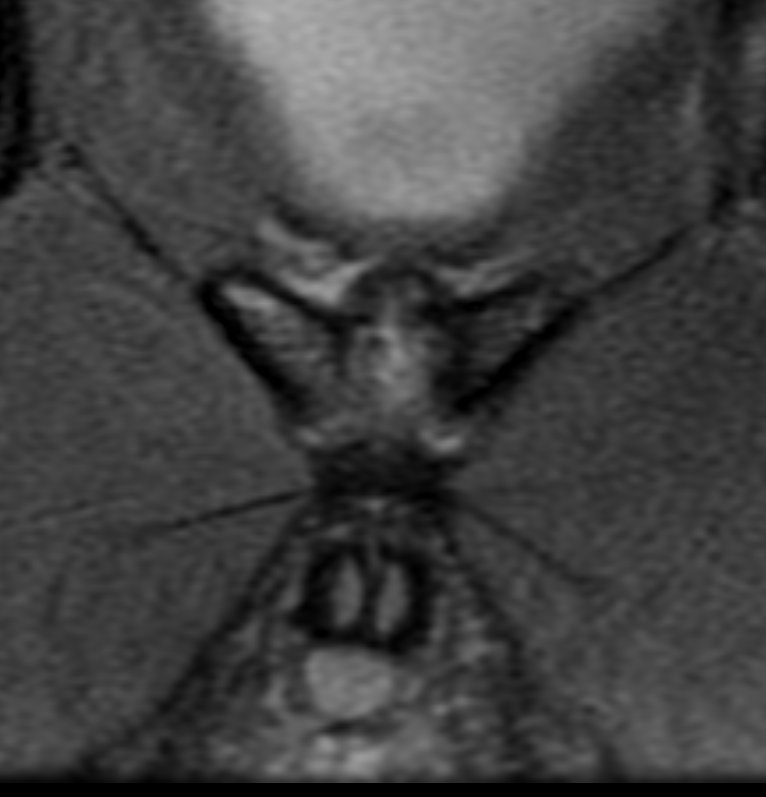 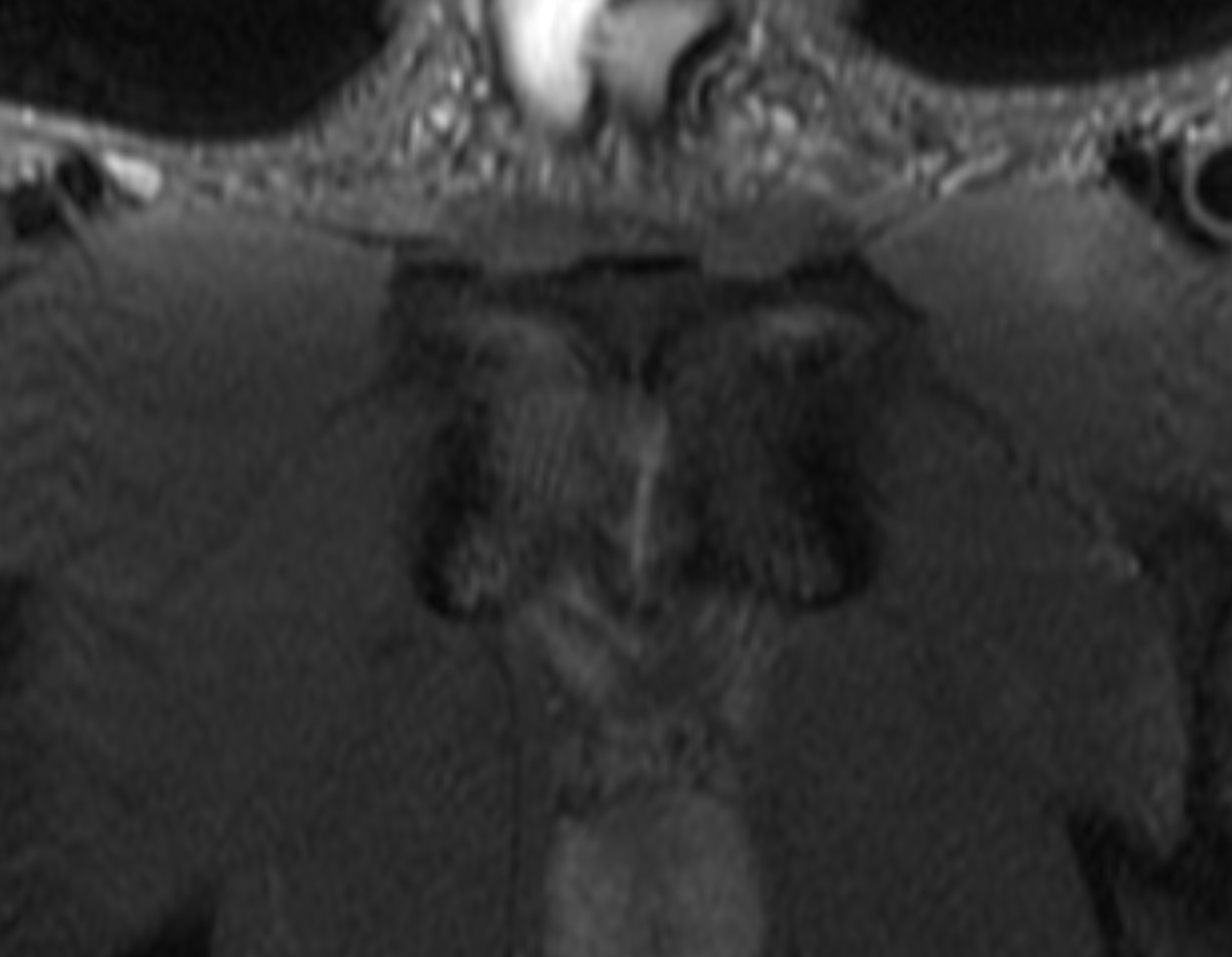 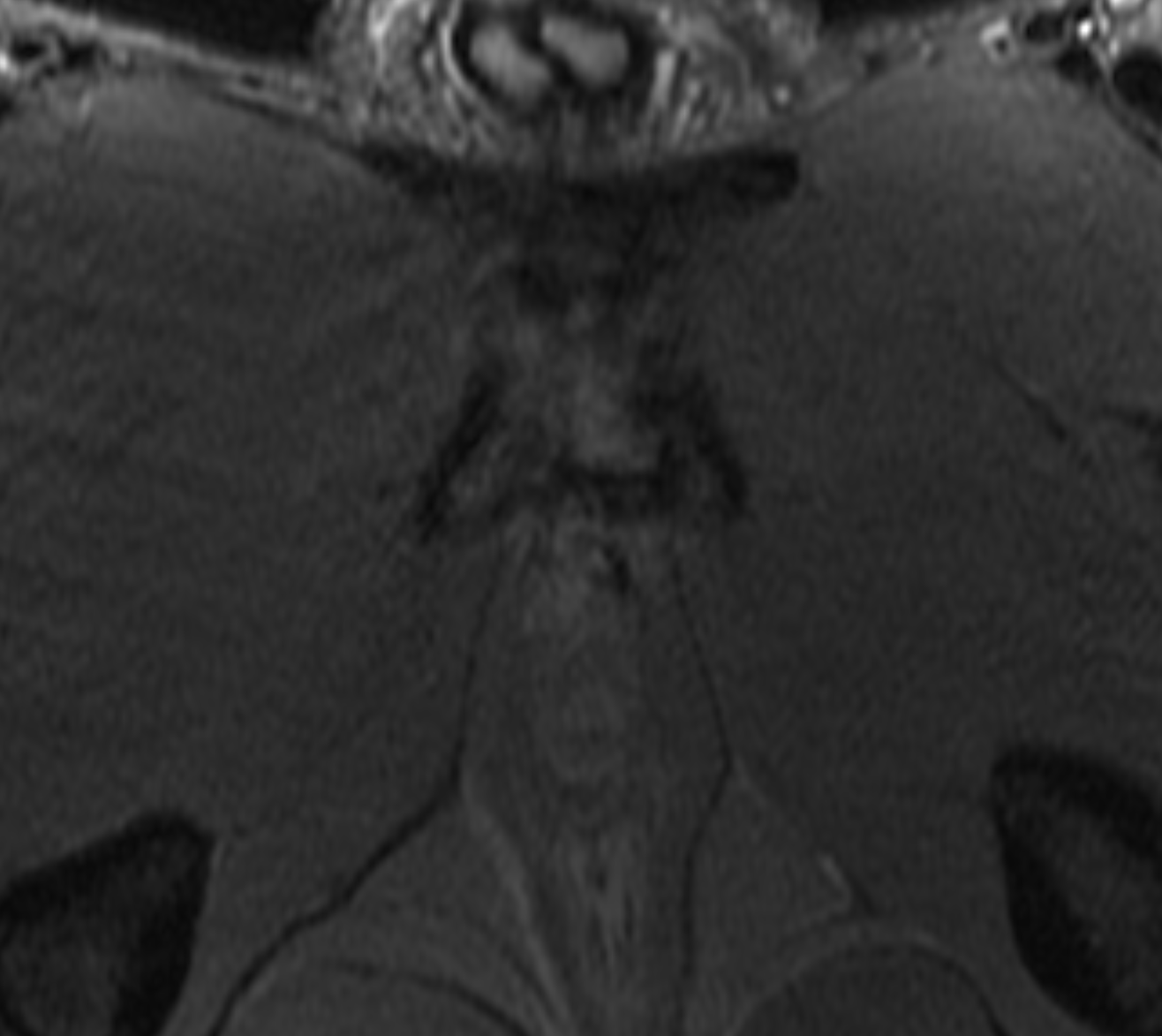 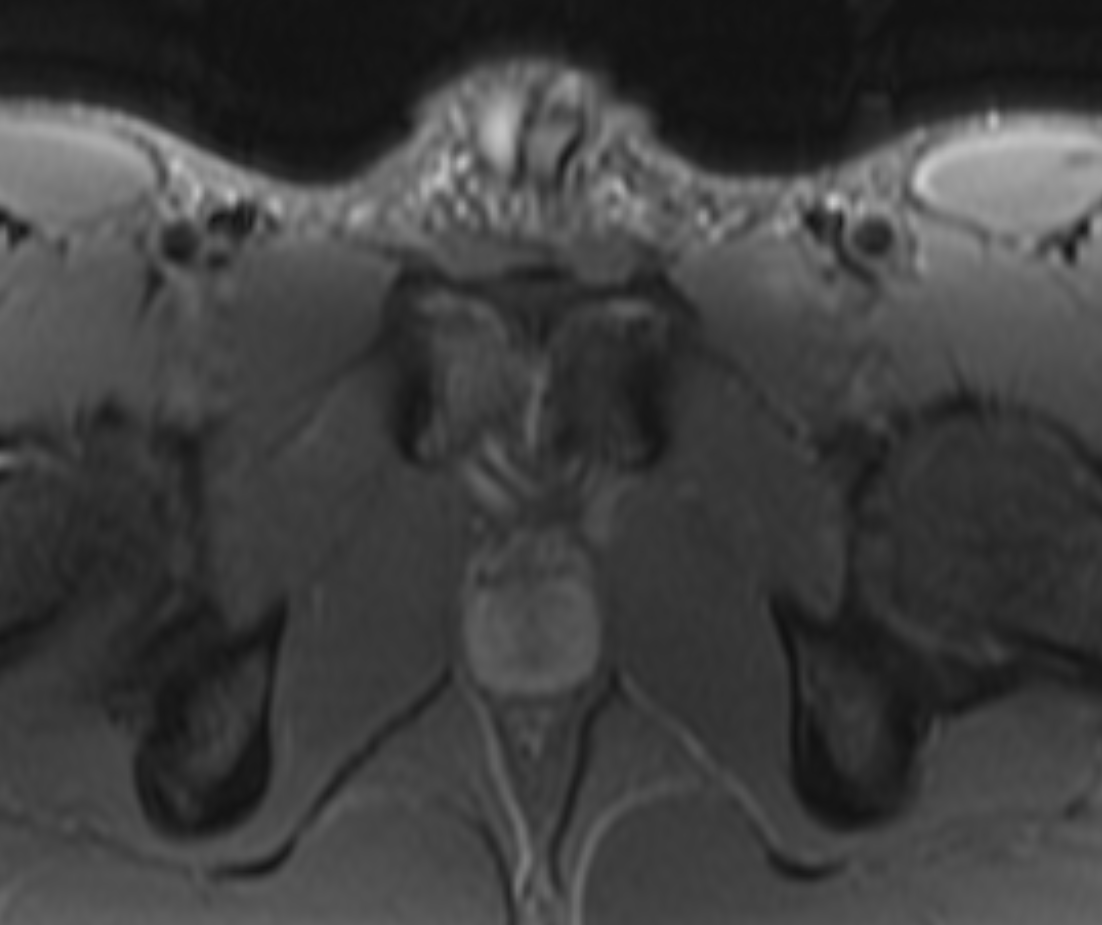 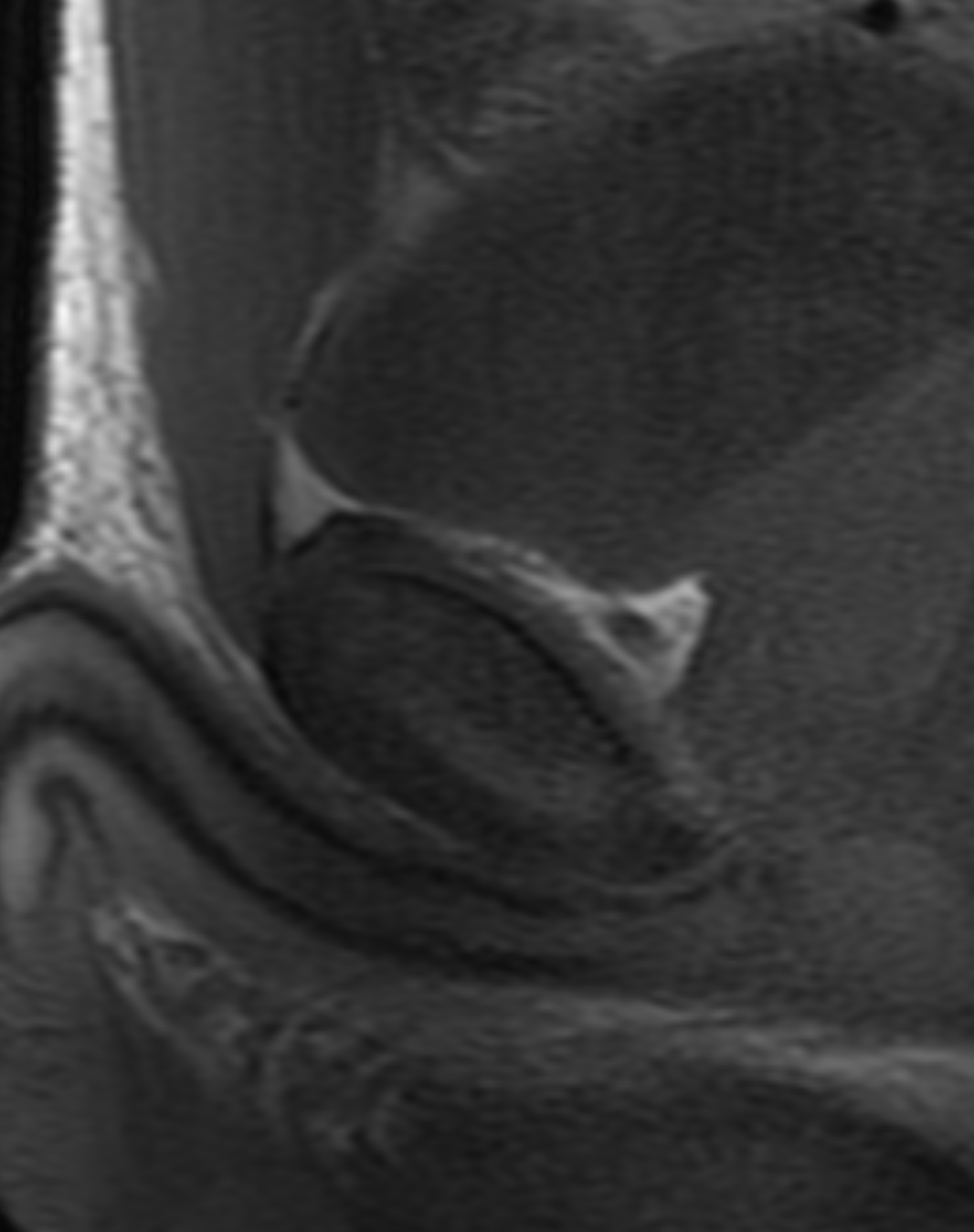 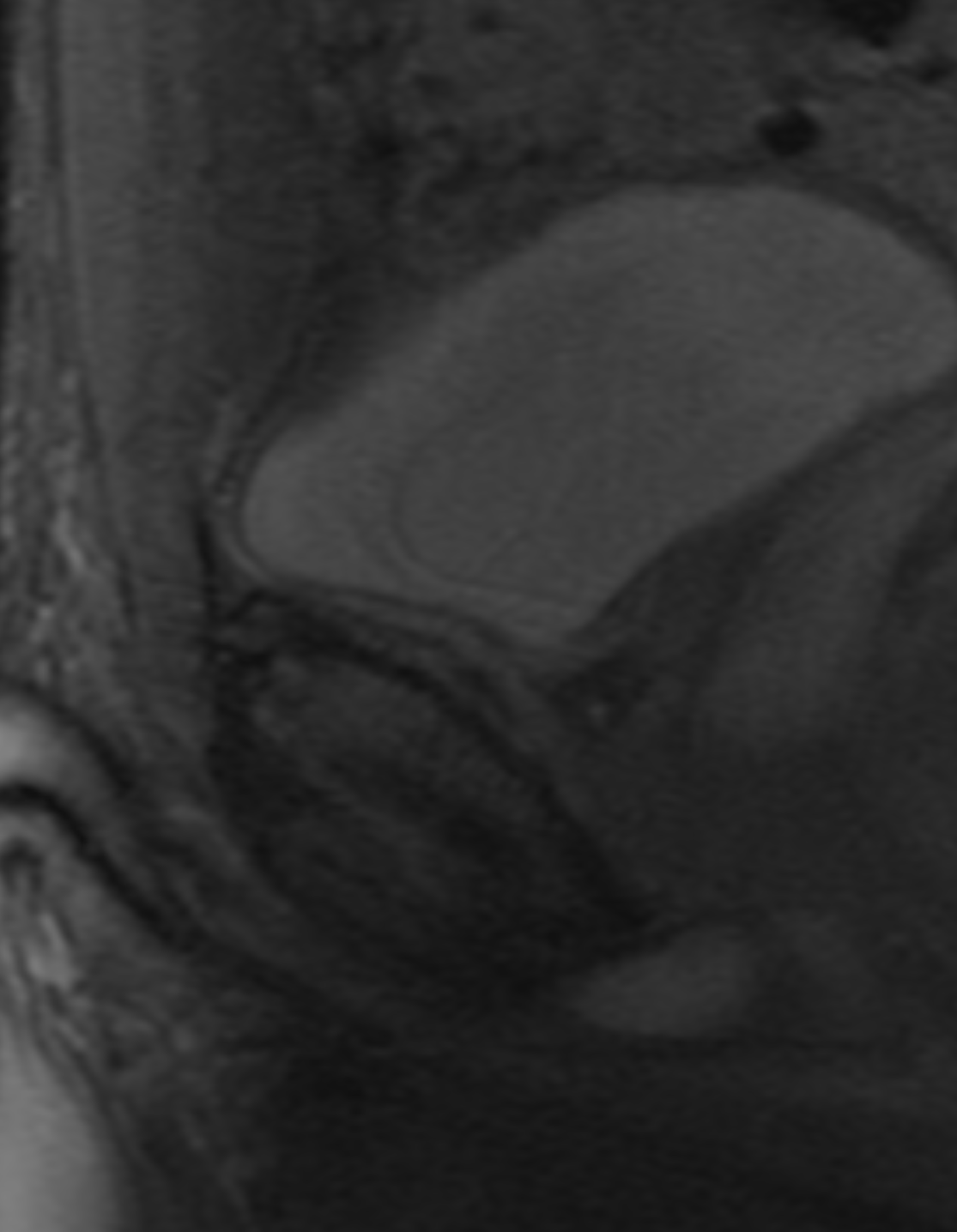 RIGHT
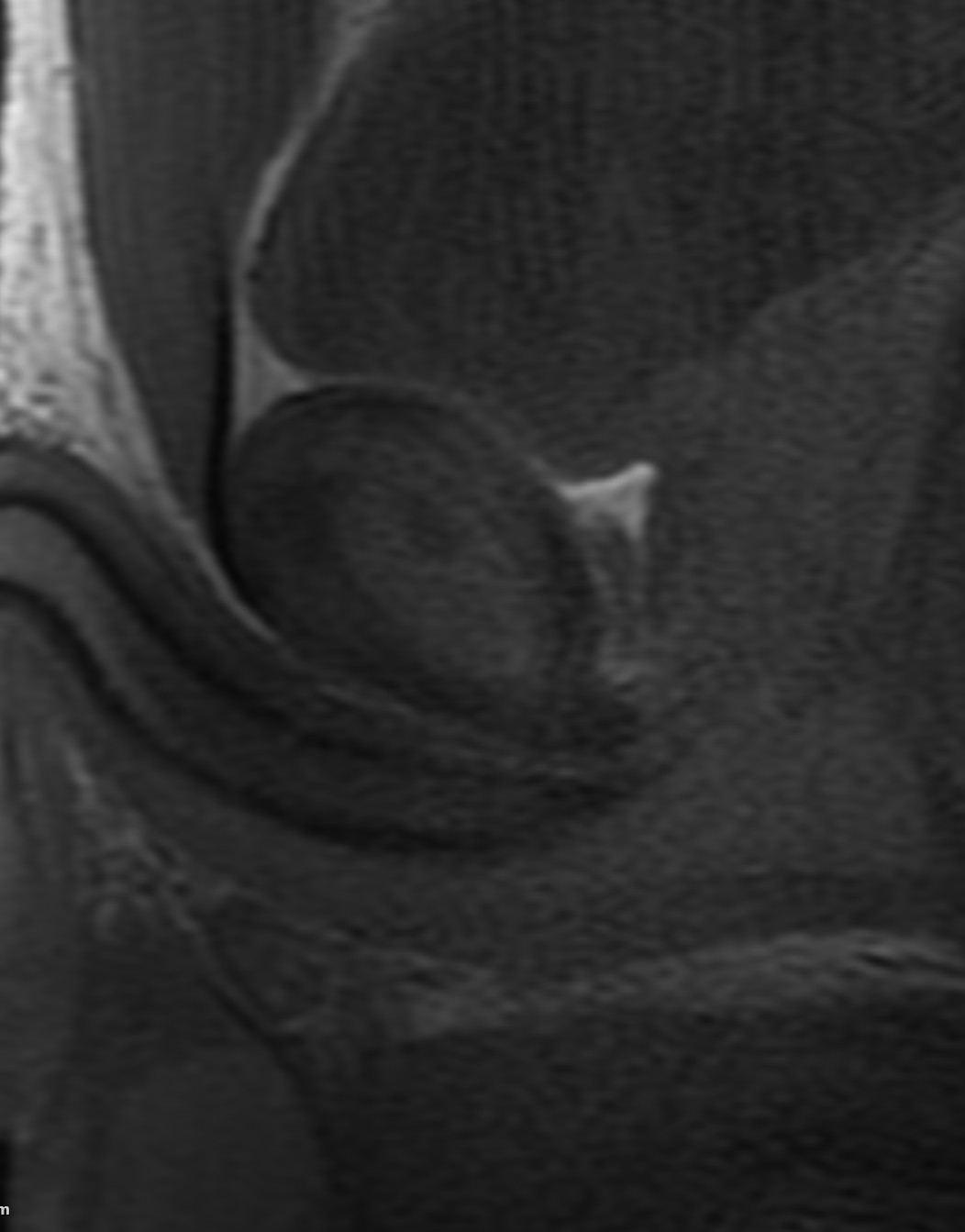 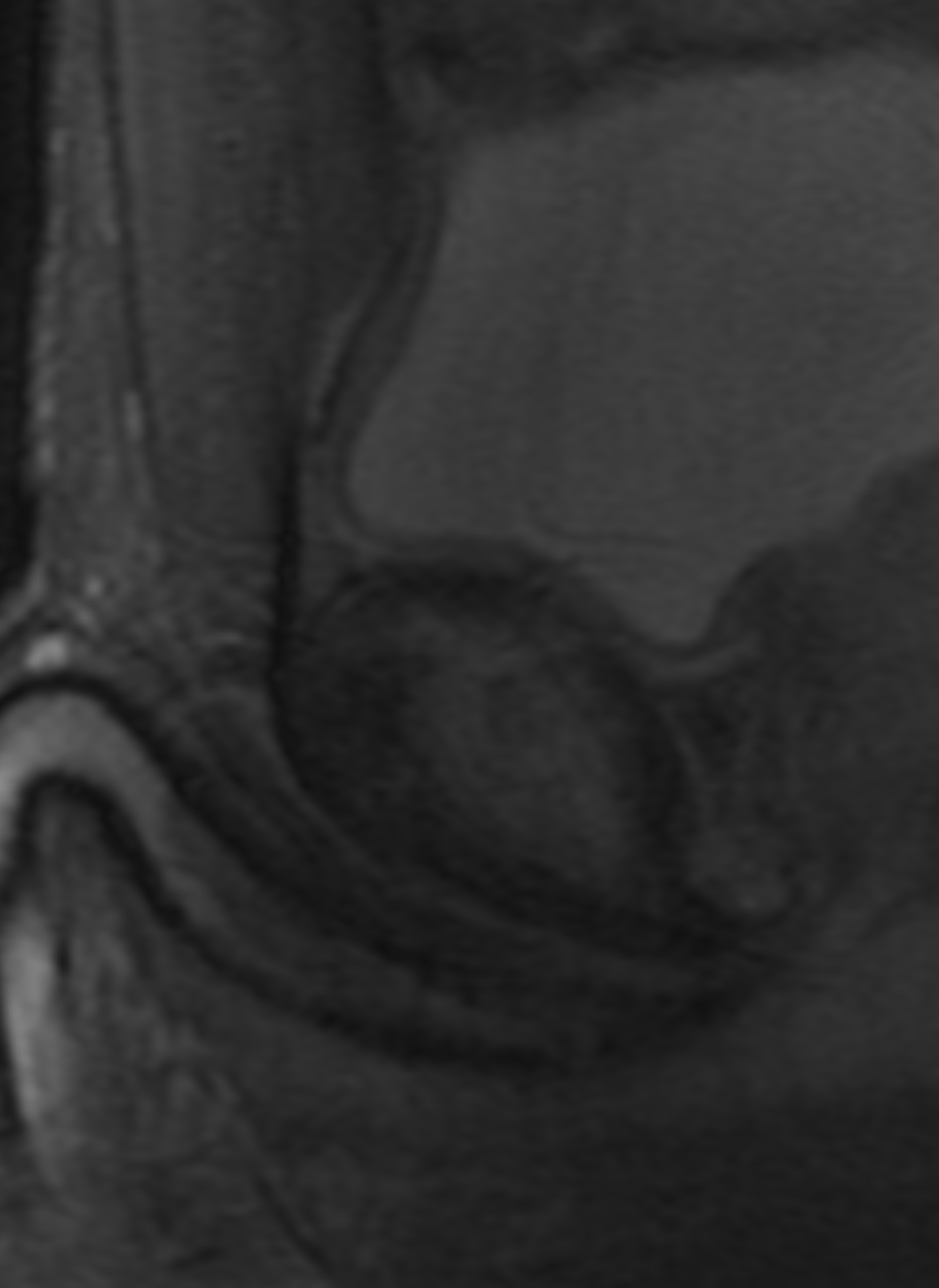 LEFT